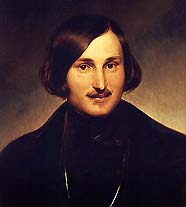 Николай Васильевич Гоголь (1809 — 1852) — великий русский писатель.Происходил из помещичьей семьи среднего достатка: у Гоголей было около 400 душ крепостных и свыше 1000 десятин земли. Предки писателя со стороны отца были потомственными священниками, однако уже дед Афанасий Демьянович оставил духовное поприще и поступил в гетмановскую канцелярию; именно он прибавил к своей фамилии Яновский другую Гоголь, что должно было продемонстрировать происхождение рода от известного в украинской истории 17 в. полковника Евстафия (Остапа) Гоголя
«ПЕТЕРБУРГСКИЕ ПОВЕСТИ»(1835 – 1842)
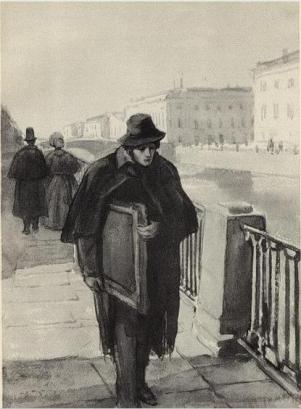 «ПОРТРЕТ»
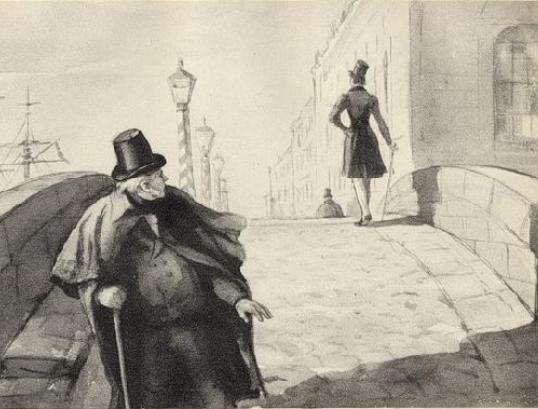 «НОС»
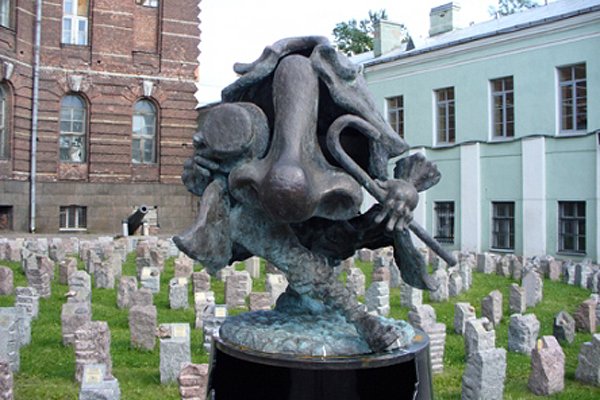 «ШИНЕЛЬ»
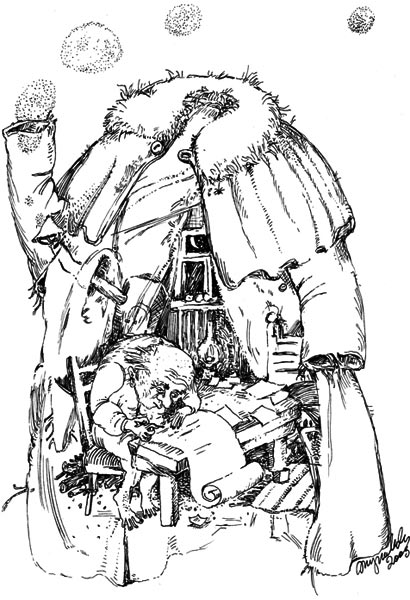 «ЗАПИСКИ СУМАСШЕДШЕГО»
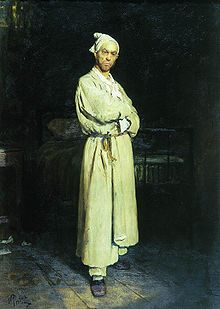 Петербург Николая Васильевича Гоголя
«НЕВСКИЙ ПРОСПЕКТ»Невский проспект сегодняСанкт-Петербург
Невский проспект в 19 веке
«Нет ничего лучше Невского проспекта, по крайней мере в Петербурге; для него он составляет всё. Невский проспект есть всеобщая коммуникация Петербурга.     Всемогущий Невский проспект!»
Главные герои повести – поручик Пирогов и бедный, талантливый художник Пискарев
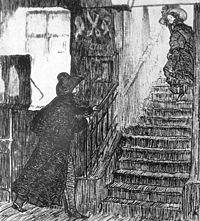 Повесть начинается и заканчивается описанием Невского проспекта, олицетворяющего в повести Петербург, т. е.  Невский проспект – это еще один герой повести и герой самый главный.
ПИСКАРЕВ, ПИРОГОВ
Случайно ли Гоголь дал героям такие фамилии?
Почему Пискарев «обречен»  погибнуть, а Пирогов «обречен» благополучно жить дальше?
Какова художественная функция снов Пискарева в повести?
Как вы считаете, в чем причина гибели Пискарева?
(несоответствие мечты и реальности)
РЕФЛЕКСИЯ
Каков Петербург в понимании Гоголя?

Почему повесть начинается с восхищения Петербургом, а заканчивается словами: «О, не верьте этому Невскому проспекту! Всё обман, всё мечта, всё не то, что кажется!..Он лжет во всякое время, этот Невский проспект…»